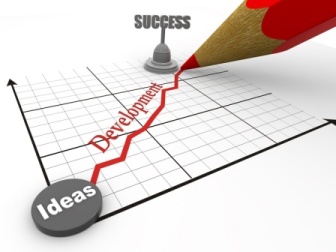 Strategija ličnog razvoja
Dr Dragan LONČAR, CFA
Dr Iva VUKSANOVIĆ

EKONOMSKI FAKULTET U BEOGRADU
PETERHOF CONSULTING
Važnost ličnog strateškog planiranja
“Nikada se bitka nije odigrala onako kako sam planirao, ali da nisam planirao svaku bih bitku izgubio” (Napoleon Bonaparta)

Planiranje je sve, plan je ništa (Ekonomisti)

Budućnost se ne može predvideti sa sigurnošću, ali se za nju možemo pripremiti

Strategija je:
Najvažnija planska odluka
Način na koji se ostvaruju ciljevi
“Evolucija početno uvedene ideje za kontinuelno menjajuće uslove” (Helmut Von Moltke)

Ako nemate svoju strategiju, verovatno se deo nečije druge strategije
Strategija
Prvo vizija...
Pa ciljevi...
Pa strategija...
Pa njena konzistentna implementacija

Šta je tvoja vizija?
Da li imaš neke jasno definisane ciljeve na putu ostvarenja tvoje vizije?
Ako imaš, da li imaš strategiju kako to da ostvariš?

Vizija je uvek usidrena u sistem vrednosti
Šta čini tvoj sistem vrednosti?
Sistem vrednosti
Odaberi 3 vrednosti sa liste ili dodaj ako nisu na listi
Pravednost
Konzistentnost
Rezultat
Uspeh
Odgovornost
Lični napredak
Lično zadovoljstvo
Lični interes
Imati ideale
Sigurnost
Stabilnost
Rizik
Svestranost
Skromnost
Briga o drugima
Etičnost
Kreativnost
Lepota
...
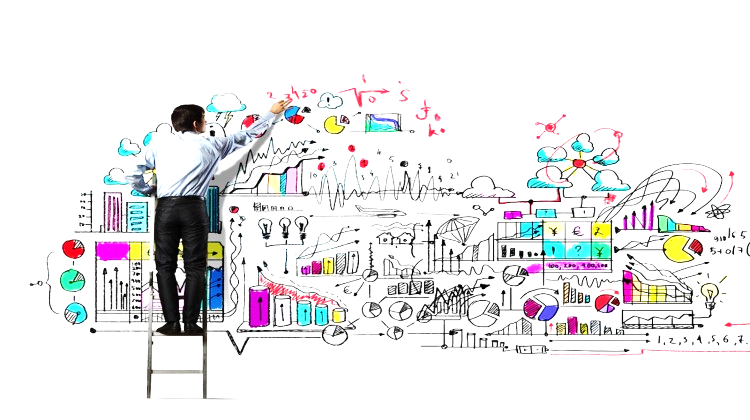 Strategijsko planiranje
Situaciona analiza
SWOT
Koje su moje snage, slabosti, šta su šanse i pretnje u okruženju

Definisanje ciljeva
SMART ciljevi
Usklađena lista ciljeva (Balanced Scorecard)
U skladu sa vizijom i sistemom vrednosti

Implementacija
Strateška mapa
Akcioni plan
Projekti
U skladu sa vizijom i sistemom vrednosti
Strateška mapa
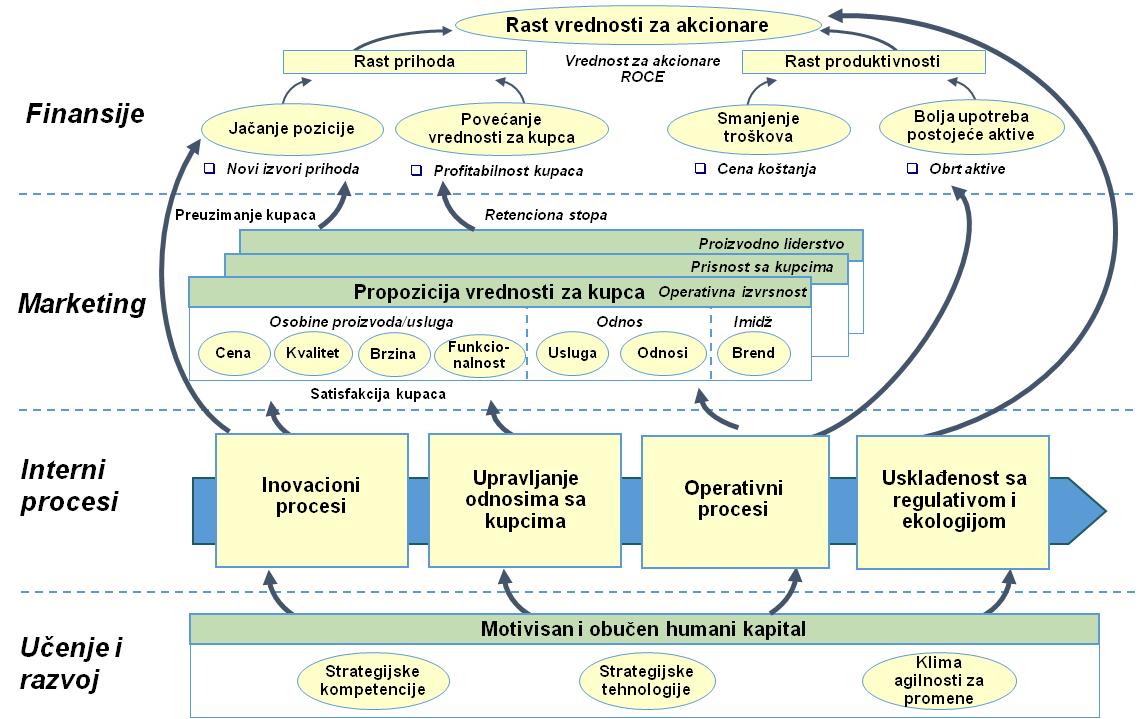 Lična zadovoljstva
Finansijska perspektiva
Inicijative
Inicijative
Inicijative
Inicijative
Inicijative
Očekivanja
Očekivanja
Očekivanja
Očekivanja
Očekivanja
Merila
Merila
Merila
Merila
Merila
Ciljevi
Ciljevi
Ciljevi
Ciljevi
Ciljevi
Šta me čini srećnim?
Kako se odnosimo prema novcu?
Socijalni odnosi
Kako da kreiram dobar odnos sa drugima?
Karijera
U čemu, 
i kako se spezijalizo-vati?
Lični razvoj i rad na sebi
Koja znanja su potrebna da bi se ostvarila vizija?
Lična strateška mapa
Vizija i strategija
Moja filozofija ličnog strateškog planiranja                (neke preporuke)
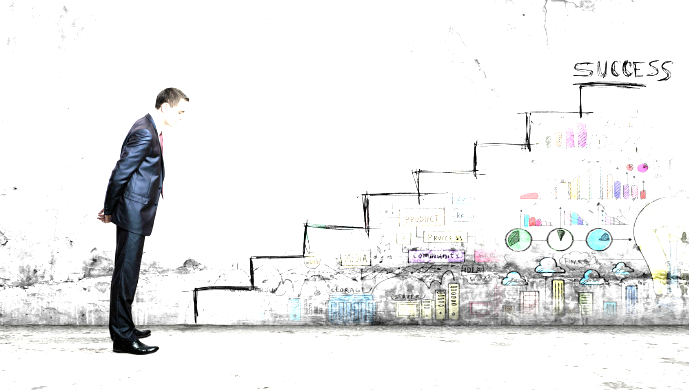 Uvek moraš da imaš neku viziju (“ako ne veruješ u čuda,                                               čudo ti se sigurno neće desiti”)
Planiraj ali kontigentno (zadrži dozu spontanosti)
Strategija malih koraka (gledaj i napred i dole)
Pravi dnevne i nedeljne planove i prati realizaciju
Snaga sistema vrednosti
Crpljenje motivacije iz porodice i najbližeg okruženja
Slušaj svoju intuiciju i srce
Radi na svom samopouzdanju kroz logiku “rezultata kao odskočne daske”, a ne virtuelnim samoubeđivanjem


Skromnost kao vrlina (nikada ne podcenjuj problem, zadatak, osobu...)
Kontinuirani rad na sebi na svim poljima (dubina + svestranost), posebno na znanju kao resursu koji korišćenjem uvećava svoju vrednost
Prioritizacija, sebičnost prema svom vremenu, dobro izbalansiran dan
Zaključci
Brain is a goal seeking organism
Ne postavljajući ciljeve zanemarujete svoje kapacitete

Sometimes unfullfilled wish is a pure stroke of luck
Vredna životna lekcija koja se razume onda kada se nauči
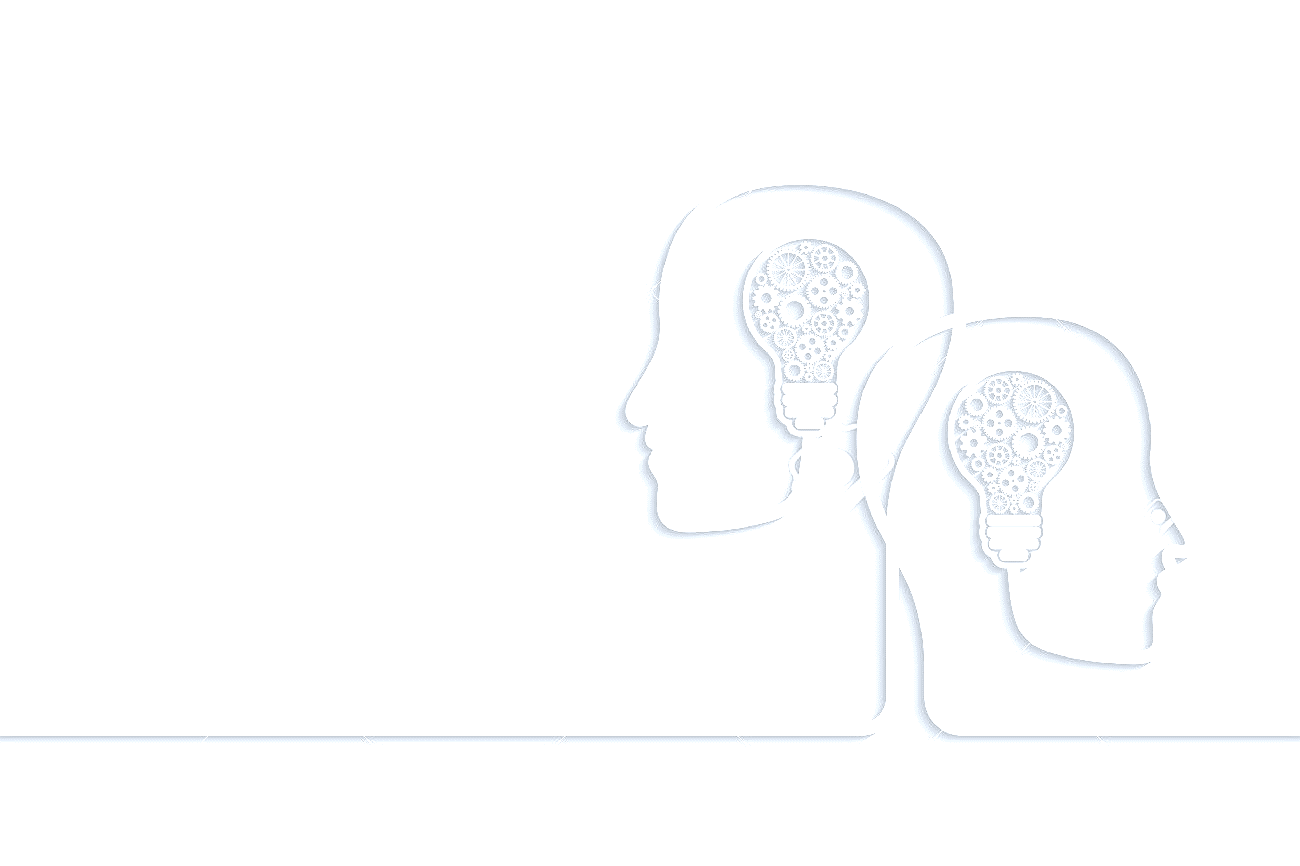